Semantisatieverhaal:
Ik zag een heel bijzonder filmpje op Youtube. Het ging over een huisdier dat je nauwelijks, bijna niet, tegenkomt. Deze mensen hebben een beer als huisdier. Dat is wel heel bijzonder toch? Dat zie je nauwelijks. (klik op de link voor een filmpje, niet nodig om het hele filmpje te kijken). Wat concluderen jullie na het zien van dit filmpje? Wat vinden jullie nadat je er over hebt nagedacht of het hebt onderzocht? Vinden jullie dat je een beer als huisdier mag hebben? Of vinden jullie dat deze mensen in overtreding zijn? Dat ze iets doen wat volgens de wet niet mag? Het lijkt mij ook best wel gevaarlijk, zo’n beer in huis. Tot op heden, tot nu toe, is er gelukkig niks gebeurd. Maar deze mensen riskeren wel een aanval van de beer. Riskeren betekent iets doen terwijl je weet dat het vervelend kan aflopen. Het zit wel in de aard van de beer dat hij boos kan worden. De aard is de manier waarop iets of iemand in elkaar zit. Beren zijn wel wilde dieren. Als je je in de bossen begeeft, als je naar de bossen gaat, bijvoorbeeld in Canada, dan moet je ook oppassen voor beren. Gelukkig is de omvang, de hoeveelheid, van aanvallen door beren heel klein. Er worden in Canada maar heel weinig mensen aangevallen door beren. Veel mensen die in de bossen van Canada gaan wandelen zijn uitgerust met berenspray. Deze mensen zorgen dat ze berenspray hebben. Dat is een spuitbus waarmee je beren laat schrikken. Er zijn overigens, trouwens, niet veel mensen die de berenspray ook echt moeten gebruiken.
Gerarda Das
Mariët Koster
Mandy Routledge
Francis Vrielink
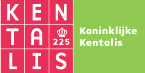 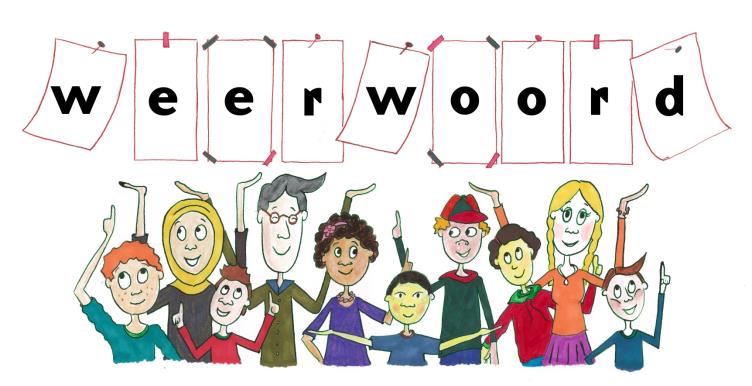 Week 26 – 25 juni 2019
Niveau B
nauwelijks
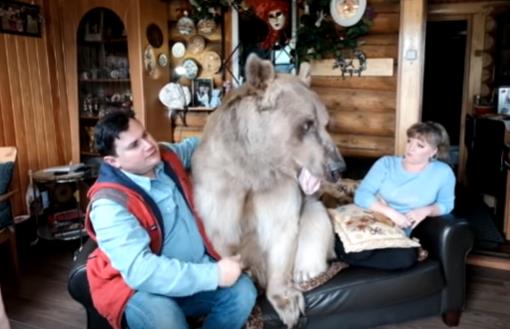 https://www.youtube.com/watch?v=_8mZGLRY2L0
concluderen
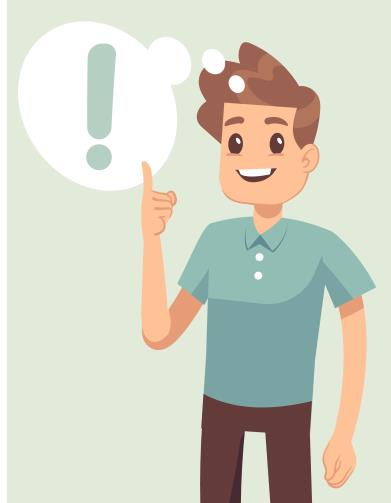 in overtreding zijn
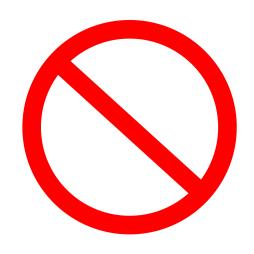 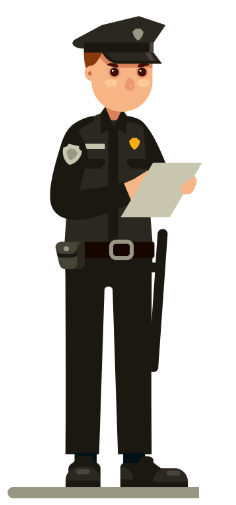 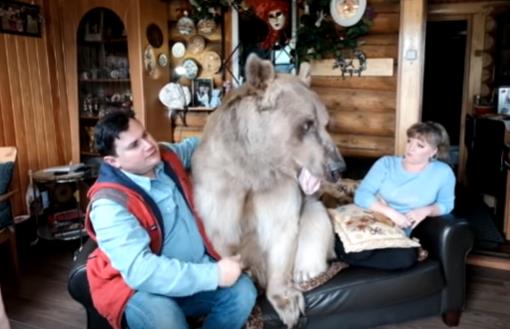 tot op heden
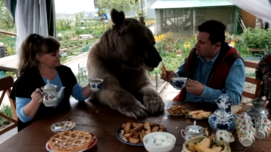 vandaag
riskeren
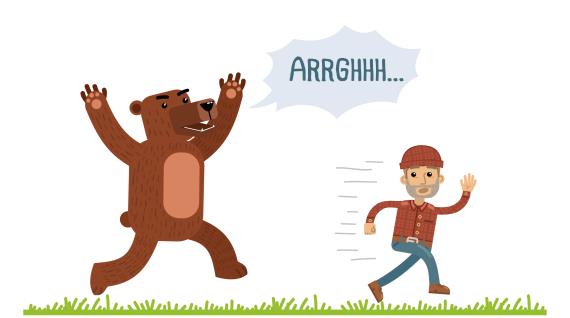 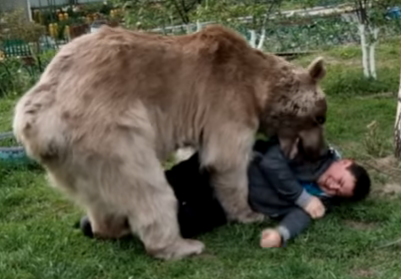 de aard
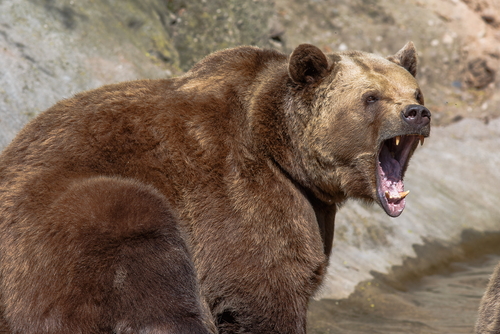 zich begeven in
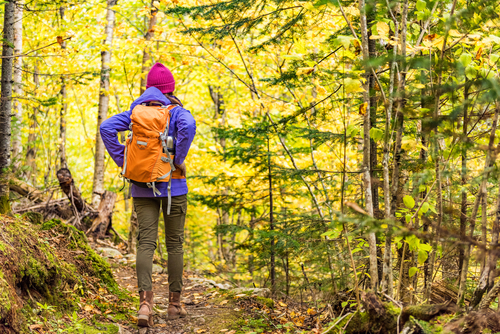 de omvang
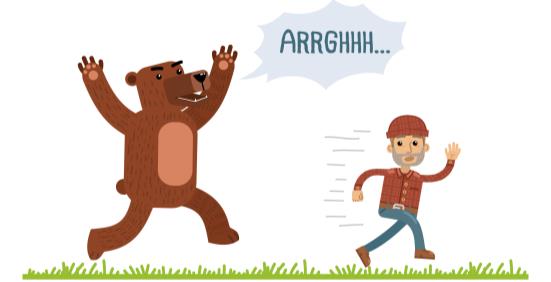 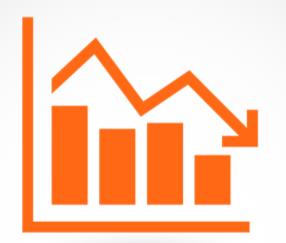 uitrusten met
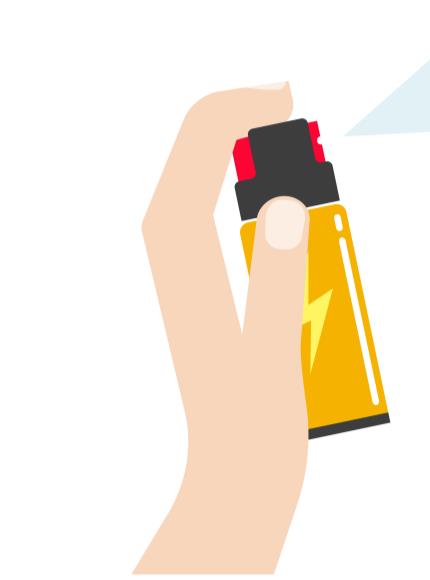 overigens
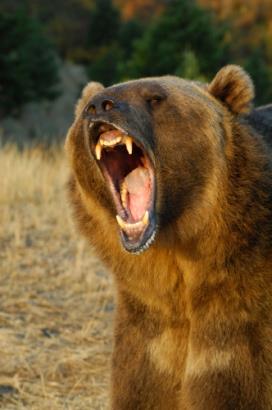 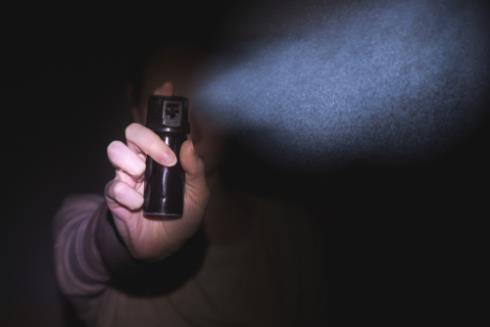 Op de woordmuur:
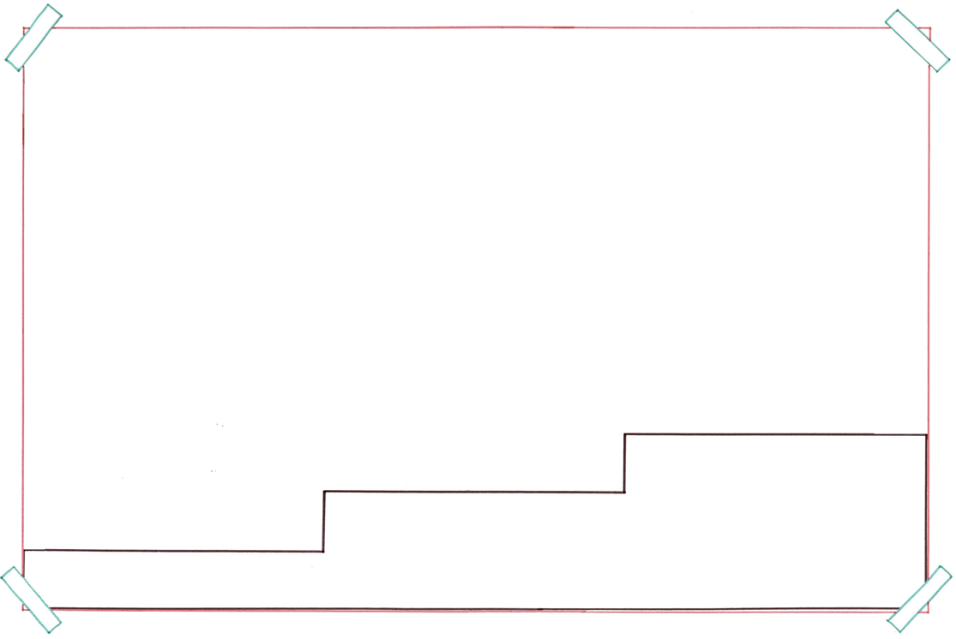 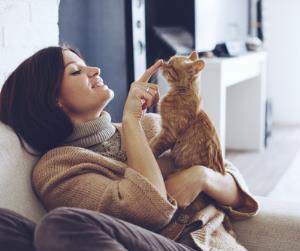 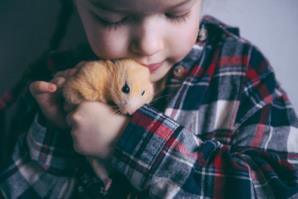 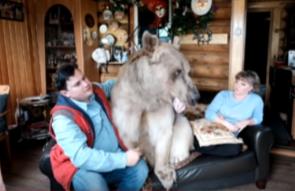 voortdurend
regelmatig
= de hele tijd
nauwelijks
= op veel momenten
= bijna niet
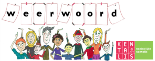 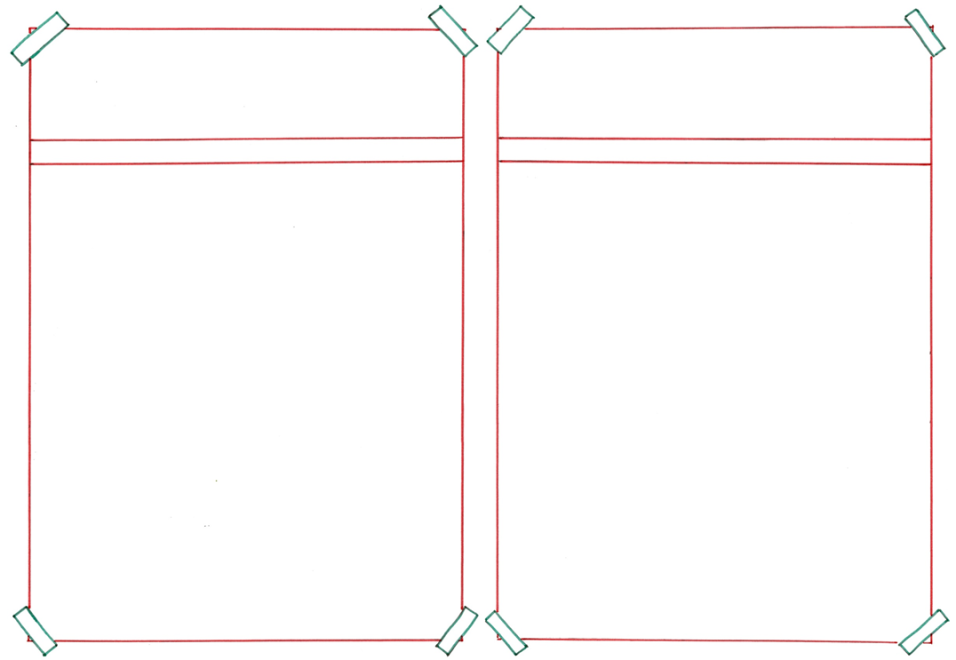 je aan de regels houden
in overtreding zijn
= iets doen wat volgens de wet niet mag
 
 
 

 

Deze mensen zijn in overtreding.
= doen wat er afgesproken is
 
 
 
 

 
Ik houd me altijd aan de regels van het verkeer.
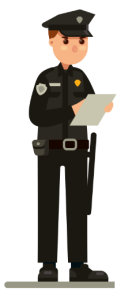 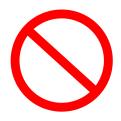 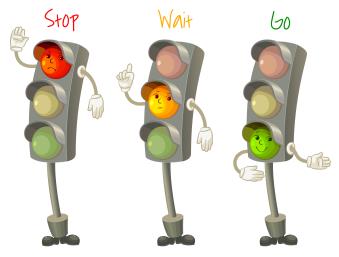 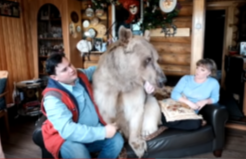 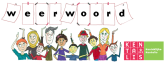 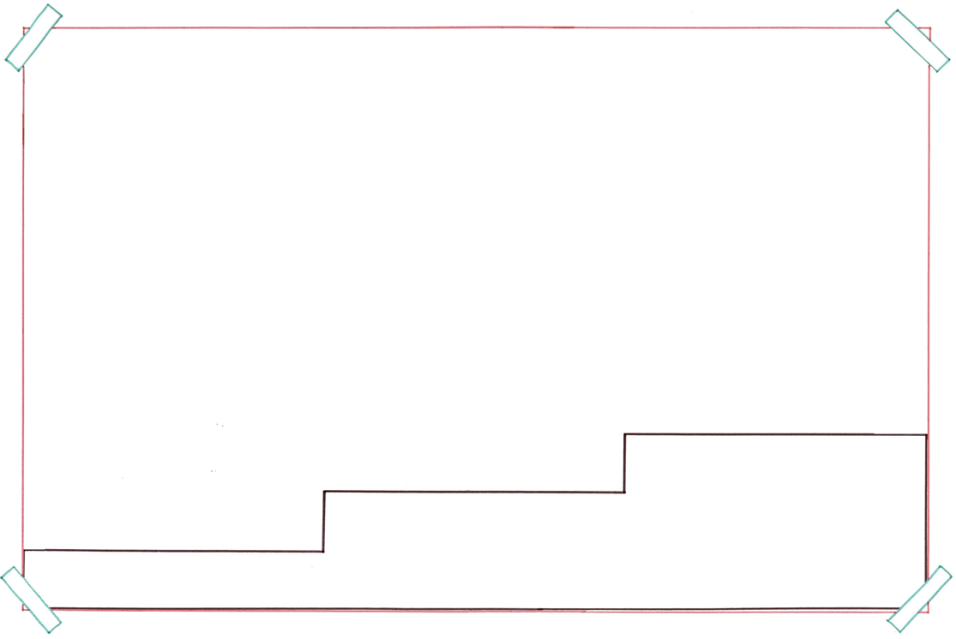 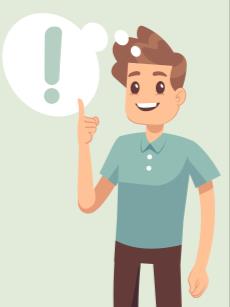 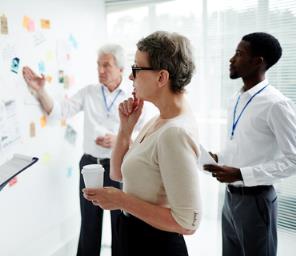 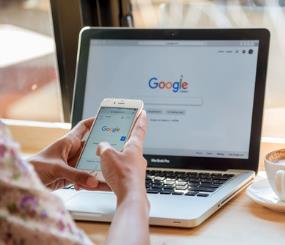 nadenken / onderzoeken
concluderen
informatie verzamelen
= iets begrijpen na veel nadenken of onderzoek doen
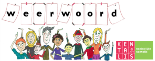 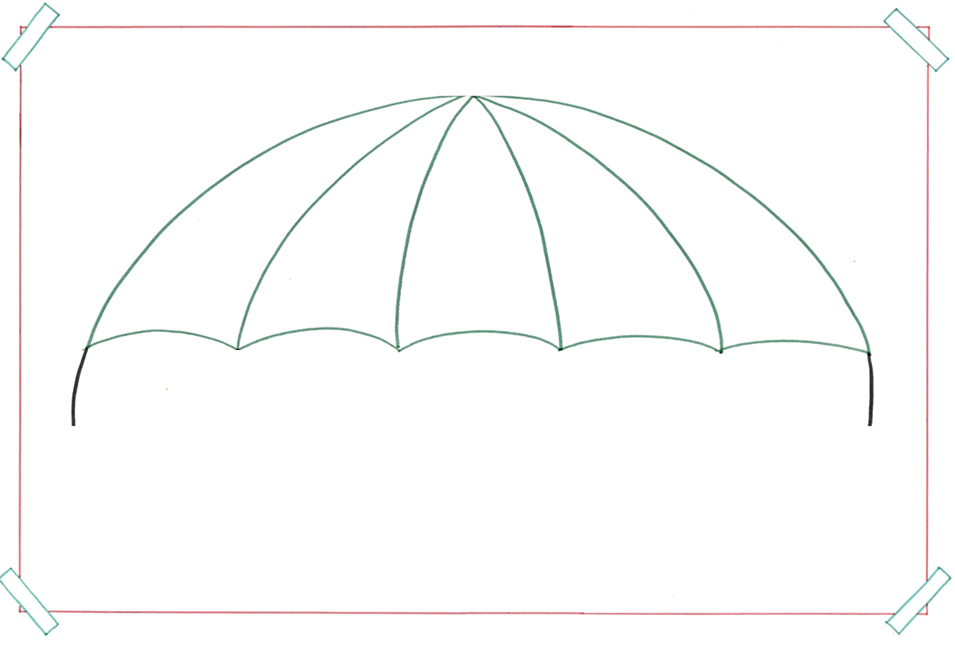 de omvang
= de hoeveelheid, de grootte
de omvang van berenaanvallen
de buikomvang
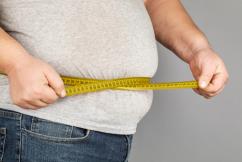 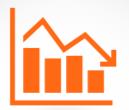 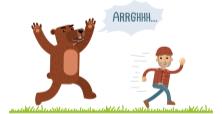 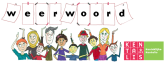 tot op heden = tot nu toe

Tot op heden is er gelukkig niks gebeurd.
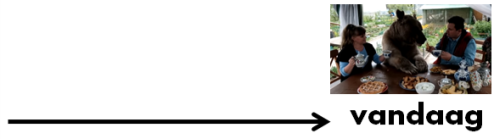 zich begeven in = ergens heen gaan



Als je je in de bossen van Canada begeeft, moet je oppassen voor beren.
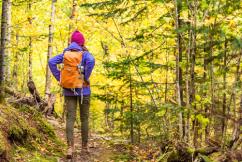 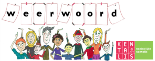 riskeren = iets doen terwijl je weet dat het vervelend kan aflopen






Deze mensen riskeren een aanval van de beer.
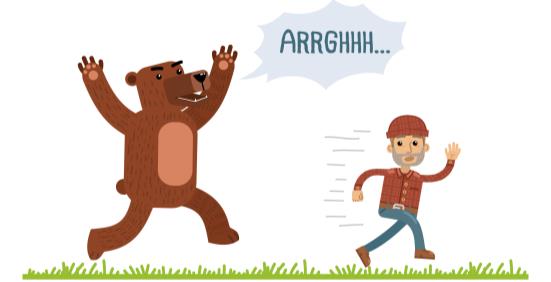 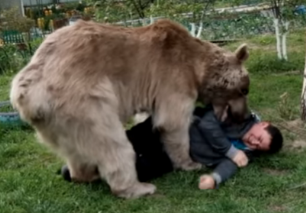 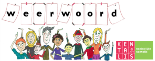 uitrusten met = zorgen dat iets of iemand iets heeft









Veel mensen die wandelen in Canada zijn uitgerust met berenspray.
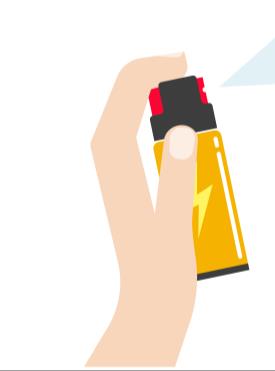 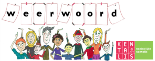 de aard = de manier waarop iets of iemand in elkaar zit



Het zit in de aard van de beer dat hij boos kan worden.
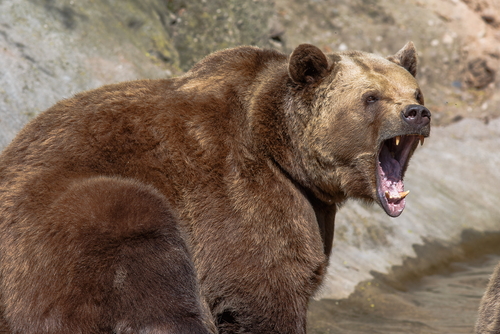 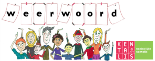 overigens = trouwens









Er zijn overigens niet veel mensen die de berenspray ook echt moeten gebruiken.
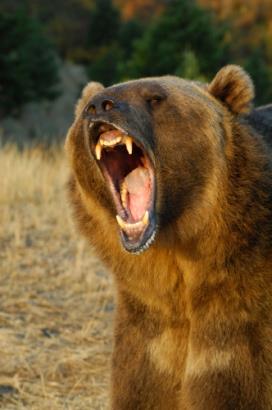 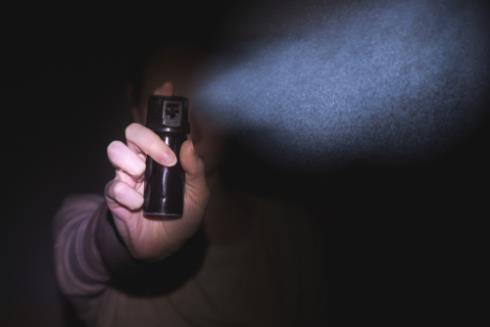 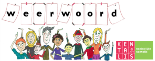